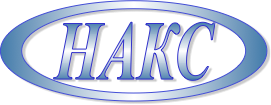 Совет по профессиональным квалификациям в области сварки



Независимая оценка квалификаций





Малолетков Алексей Владимирович
член СПКС
НАКС
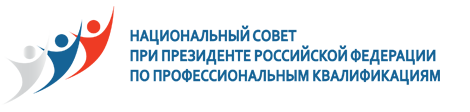 Федеральный закон № 122 от 2 мая 2015 года
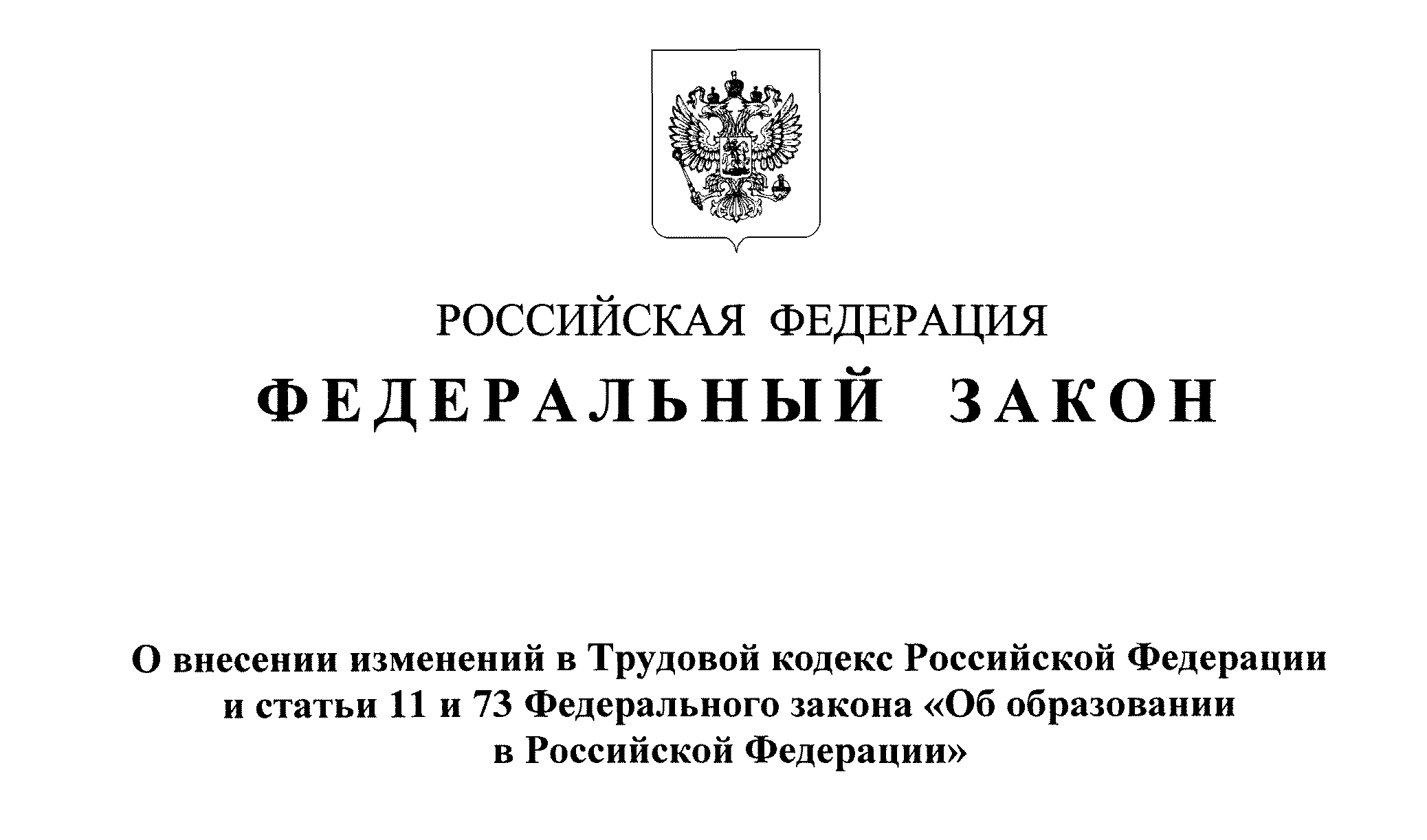 Вступает в действие 01.07.2016 г.
2
НАКС
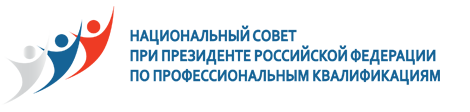 Федеральный закон № 122 от 2 мая 2015 года. Изменения в Трудовом кодексе
Статья 1953. Порядок применения профессиональных стандартов
Если настоящим Кодексом, другими федеральными законами, иными нормативными правовыми актами Российской Федерации установлены требования к квалификации, необходимой работнику для выполнения определенной трудовой функции, профессиональные стандарты в части указанных требований обязательны для применения работодателями.
Характеристики квалификации, которые содержатся в профессиональных стандартах и обязательность применения которых не установлена в соответствии с частью первой настоящей статьи, применяются работодателями в качестве основы для определения требований к квалификации работников ...
3
Развилки
НАКС
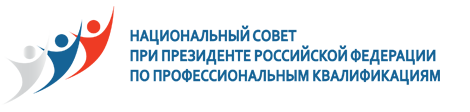 Проект Федерального закона (ред. 31.07.2015г.)
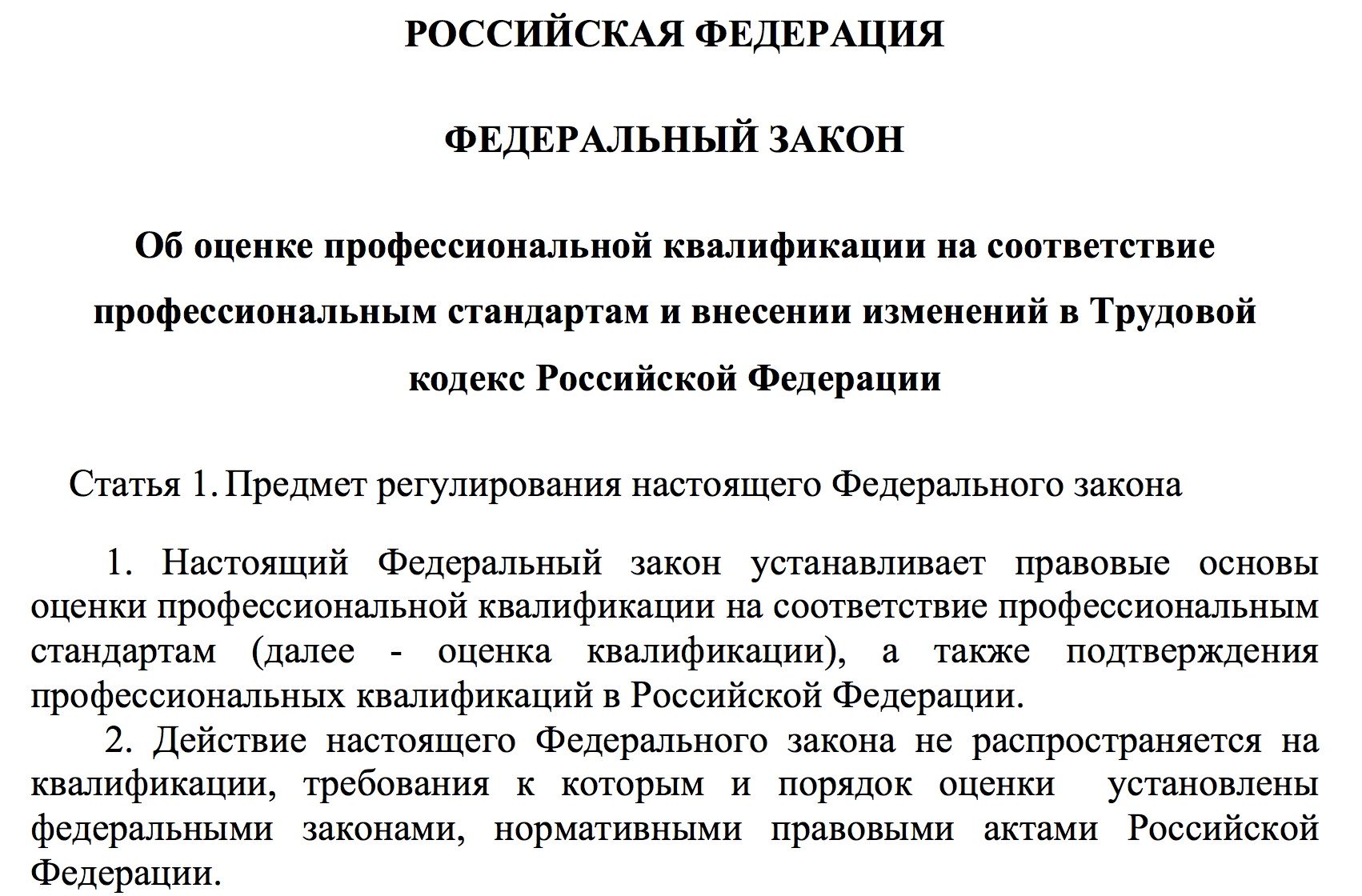 НАКС
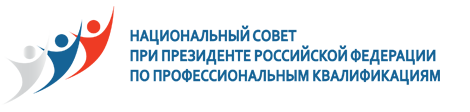 Проект Федерального закона (ред. 31.07.2015г.)
Советы по профессиональным квалификациям - уполномоченные Координационным органом юридические лица, деятельность которых направлена на развитие системы профессиональных квалификаций в соответствующих видах профессиональной деятельности.

Для осуществления практической деятельности по развитию системы профессиональных квалификаций в РФ Правительством РФ и общероссийскими объединениями работодателей предусмотрено формирование национального агентства развития квалификаций, обеспечивающего организационную, методическую, экспертную, аналитическую поддержку деятельности координационного органа и Советов по профессиональным квалификация
НАКС
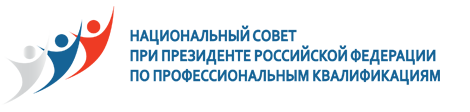 Проект Федерального закона (ред. 31.07.2015г.)
Центр оценки квалификации - юридическое лицо, прошедшее отбор советом по профессиональным квалификациям для проведения оценки квалификации. Центром формируются квалификационные комиссии для проведения профессиональных экзаменов. Центры также осуществляют от имени совета выдачу соискателям свидетельств о профессиональной квалификации.
НАКС
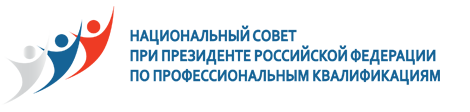 Проект Федерального закона (ред. 31.07.2015г.)
Советы по профессиональным квалификациям:

- проводят мониторинг потребности в разработке и актуализации требований к квалификации работников, участвуют в определении потребности в образовании и обучении;
- организуют разработку профессиональных стандартов, их актуализацию и применение;
- представляют предложения о перечне наименований профессиональных квалификаций и их описания;
- утверждают образец свидетельства о профессиональной квалификации, порядок его оформления и выдачи;
НАКС
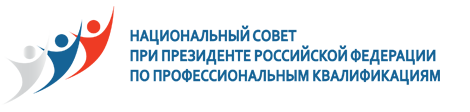 Проект Федерального закона (ред. 31.07.2015г.)
Советы по профессиональным квалификациям:

- утверждают на основе примерных требований к центрам оценки квалификации, порядок их отбора и прекращения полномочий, мониторинга и контроля их деятельности, требования к членам квалификационной комиссии, требования к обеспечению советами по профессиональным квалификациям и центрами оценки квалификации открытости информации о своей деятельности;
- проводят отбор центров оценки квалификаций;
- осуществляют мониторинг и контроль деятельности центров оценки квалификации;
- принимают решение о прекращении полномочий центров оценки квалификаций;
НАКС
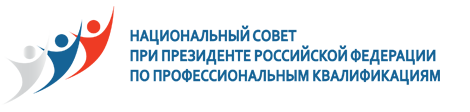 Проект Федерального закона (ред. 31.07.2015г.)
Советы по профессиональным квалификациям:

- утверждают порядок проведения профессиональных экзаменов;
- утверждают на основе примерной методики определения стоимости  оценки квалификации типовую методику определения стоимости оценки квалификации;
- проводят проверку, обработку и признание результатов оценки квалификации соискателя центром оценки квалификации и вносят информацию в соответствующий раздел Реестра;
- формируют общедоступные информационные ресурсы, содержащие информацию о своей деятельности в соответствии с примерными требованиями, и обеспечивают доступ к таким ресурсам посредством их размещения на своих официальных сайтах в сети «Интернет».
НАКС
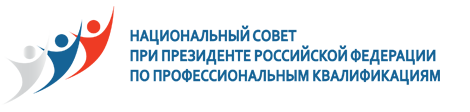 Проект Федерального закона (ред. 31.07.2015г.)
Профессиональный экзамен – форма оценки квалификации, в ходе которой соискатель подтверждает свою профессиональную квалификацию, а центр оценки квалификации оценивает ее соответствие положениям профессионального стандарта;
НАКС
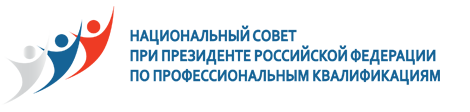 Проект Федерального закона (ред. 31.07.2015г.)
Статья 3. Проведение оценки квалификации
 
3. По итогам прохождения профессионального экзамена соискателю выдается заключение. При успешном  прохождении профессионального экзамена соискателю центром оценки квалификации выдается свидетельство о профессиональной квалификации, на основании внесения  советом по профессиональным квалификациям сведений об этом свидетельстве в Реестр системы профессиональных квалификаций (далее - Реестр).
4. Соискатель или иные физические и (или) юридические лица, которые  считают, что при подтверждении профессиональной квалификации и выдаче свидетельства о профессиональной квалификации были нарушены их права, вправе подать письменную жалобу в апелляционную комиссию совета по профессиональным квалификациям.
НАКС
НАКС
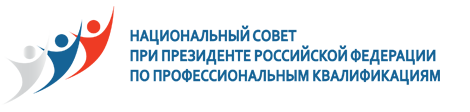 Наделение полномочиями
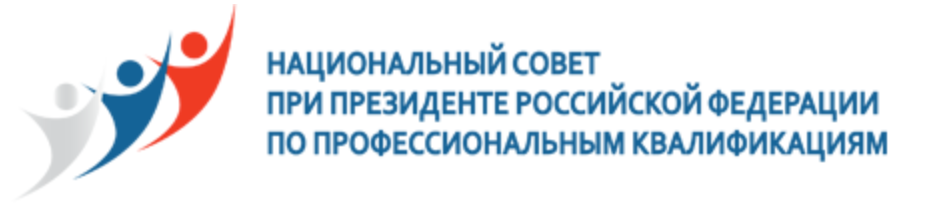 Решением Национального совета от 29 июля 2014 года НАКС наделен полномочиями Совета по профессиональным квалификациям в области сварки
13
НАКС
Совет по профессиональным квалификациям в области сварки
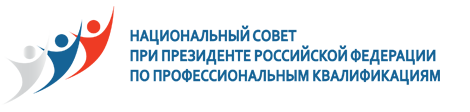 Формирование отраслевой рамки квалификаций
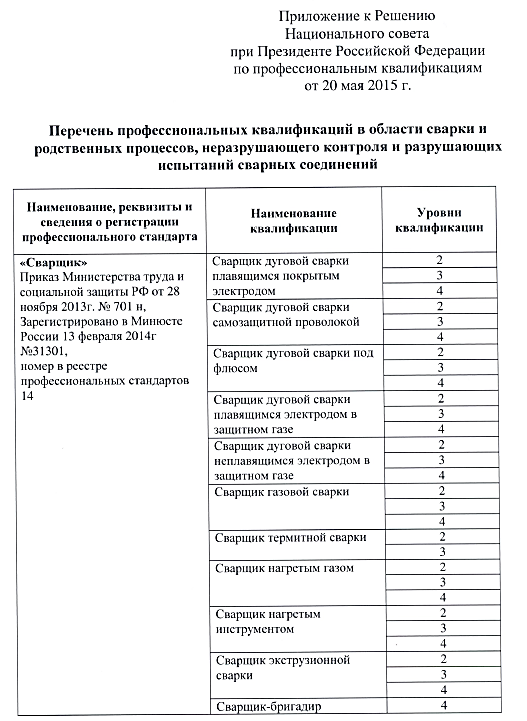 НАКС
Совет по профессиональным квалификациям в области сварки
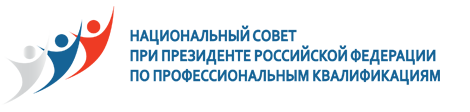 Сфера деятельности СПКС: сварка и родственные процессы, неразрушающий контроль и разрушающие испытания сварных соединений.
Разработка профессиональных стандартов
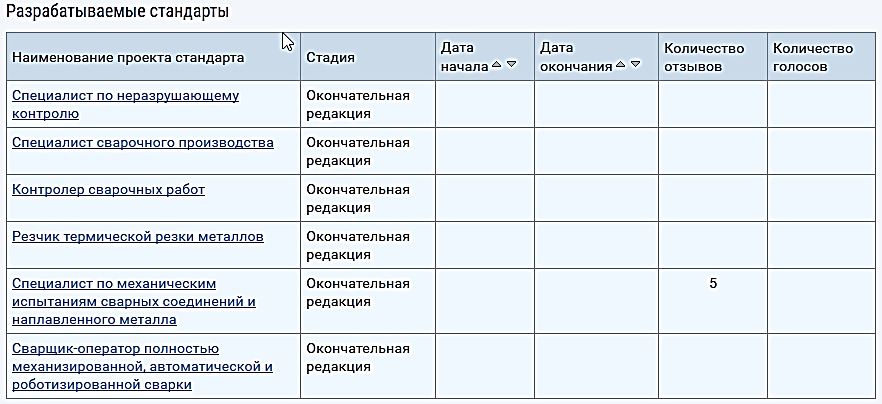 НАКС
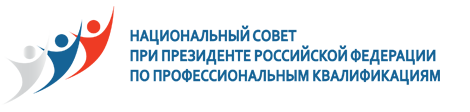 Распоряжение Правительства РФ № 881-р от 14 мая 2015 года
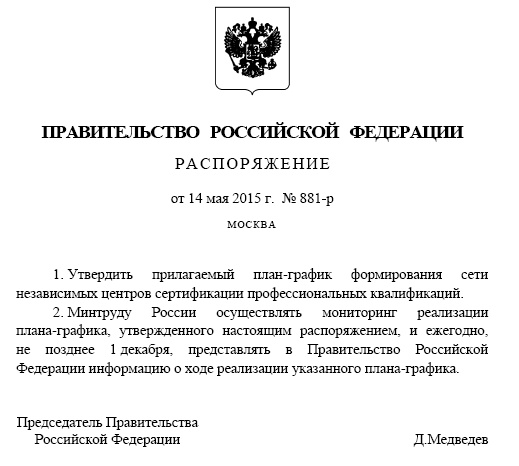 16
НАКС
Принципы формирования Системы по профессиональным квалификациям в области сварки
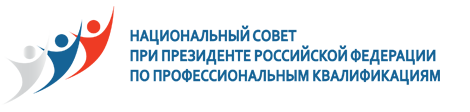 Мониторинг
Доверие и признание
Ответственность
НАКС
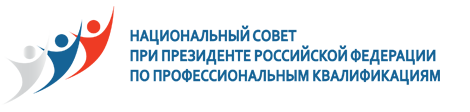 Распоряжение Правительства РФ № 881-р от 14 мая 2015 года
18
НАКС
Совет по профессиональным квалификациям в области сварки
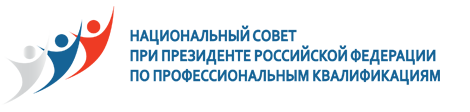 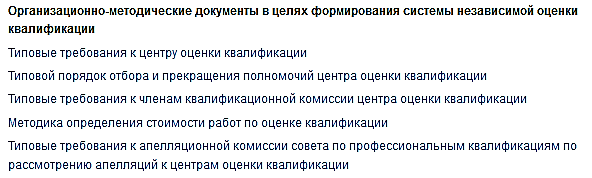 НСПК – решение заседания от 20 мая 2015года
СПКС – решение заседания от 5 июня 2015года
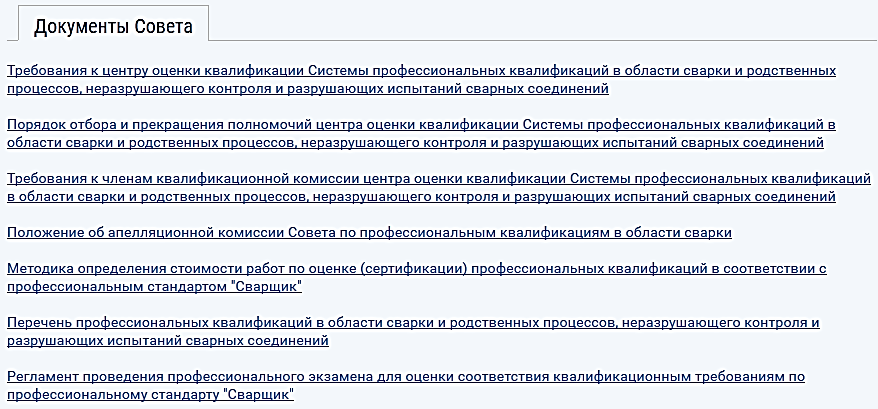 НАКС
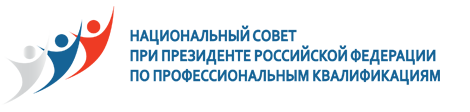 Процедура оценки квалификации
Единая процедура, разработанная и утвержденная Советом по профессиональным квалификациям
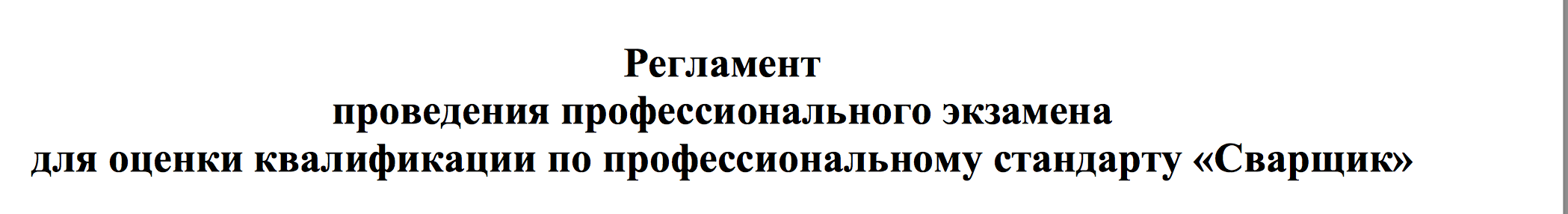 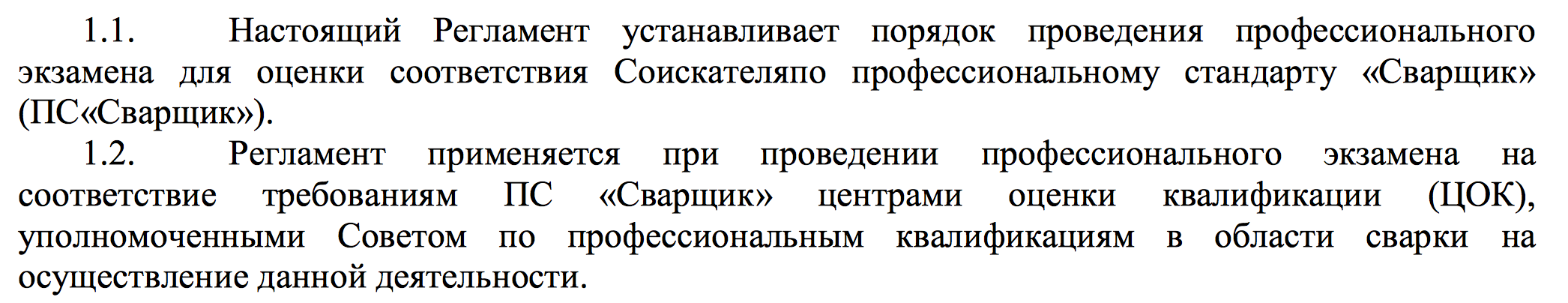 НАКС
Оценка профессиональных квалификаций – 
в форме профессионального экзамена
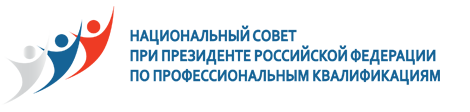 НАКС
Система электронного документооборота (ЭДО)
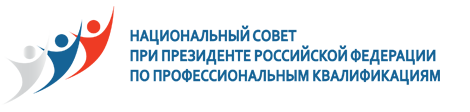 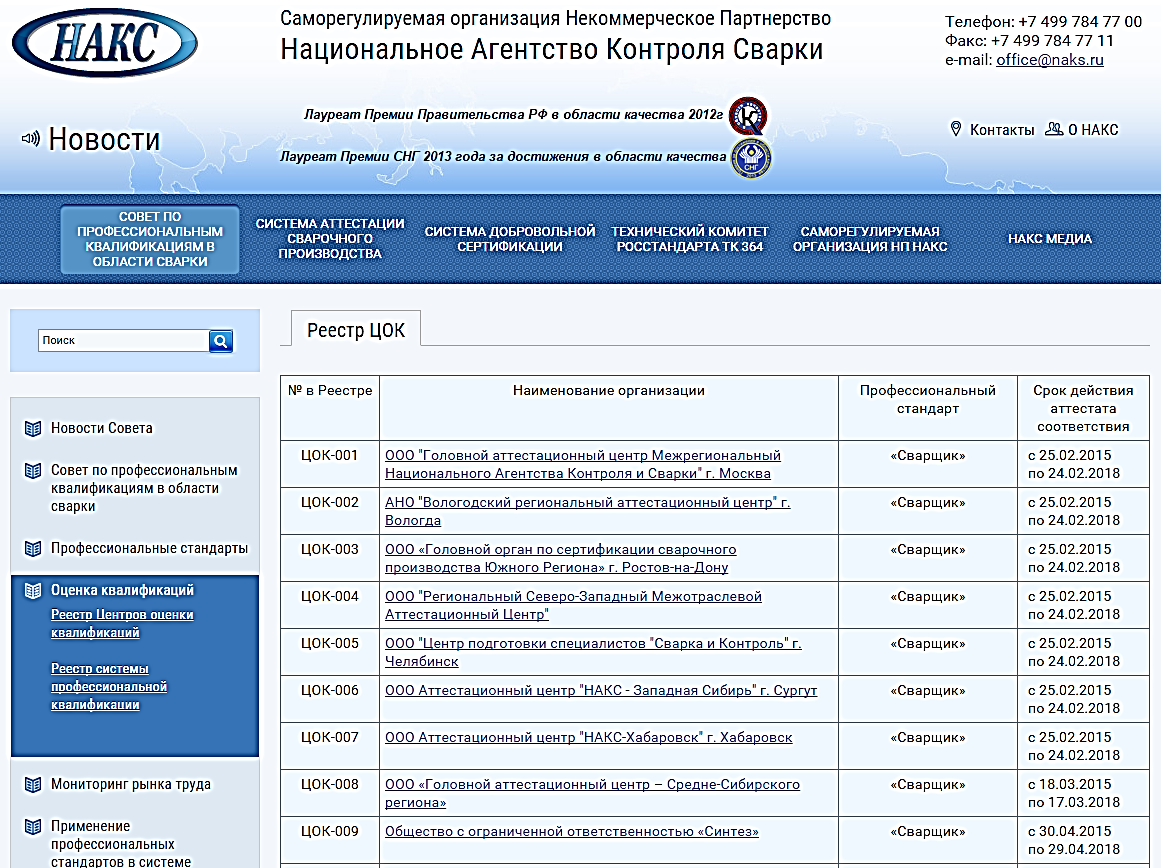 Вкладка «О центре»
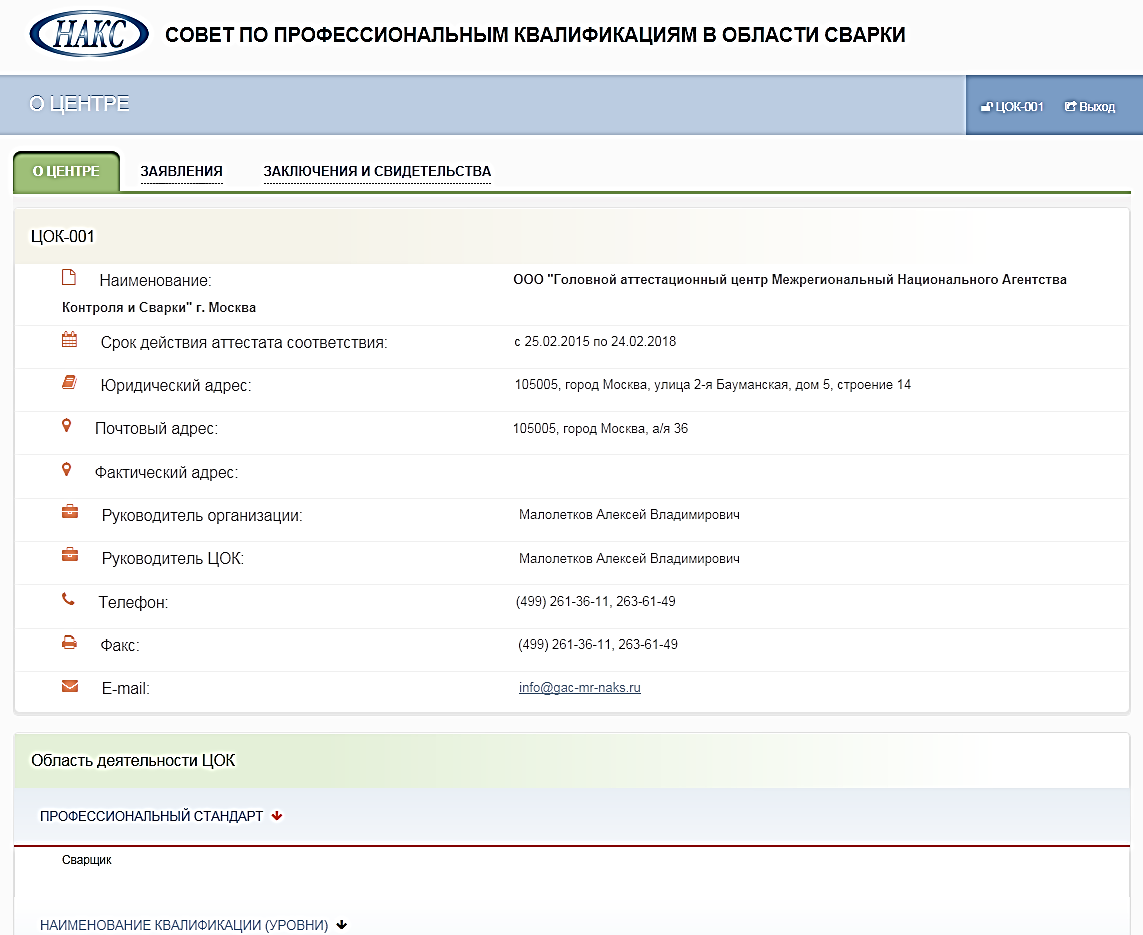 Область деятельности ЦОК, состав экспертов
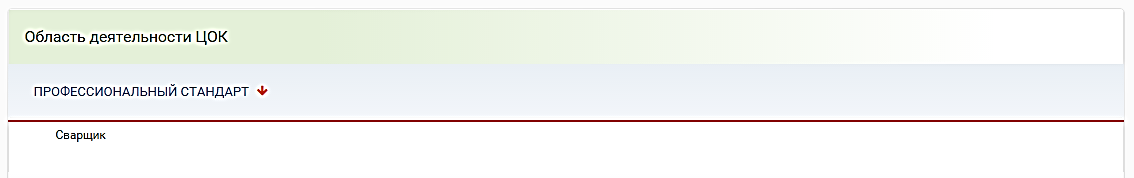 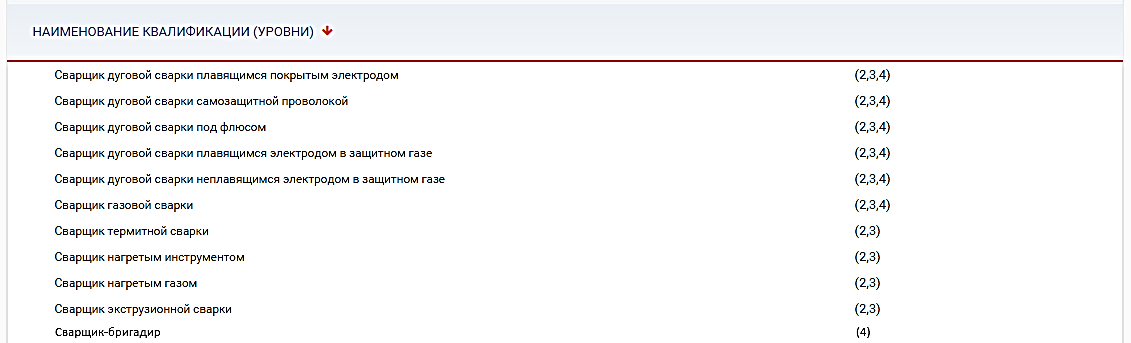 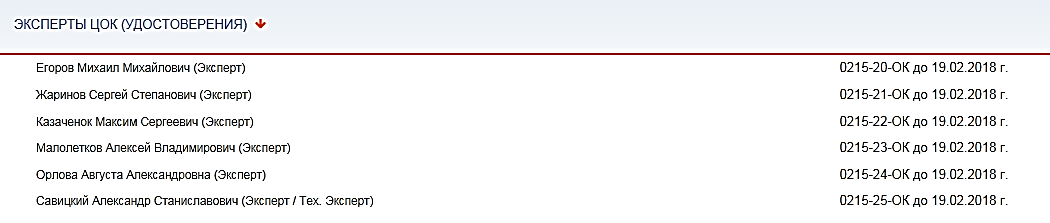 Вкладка «Заявления»
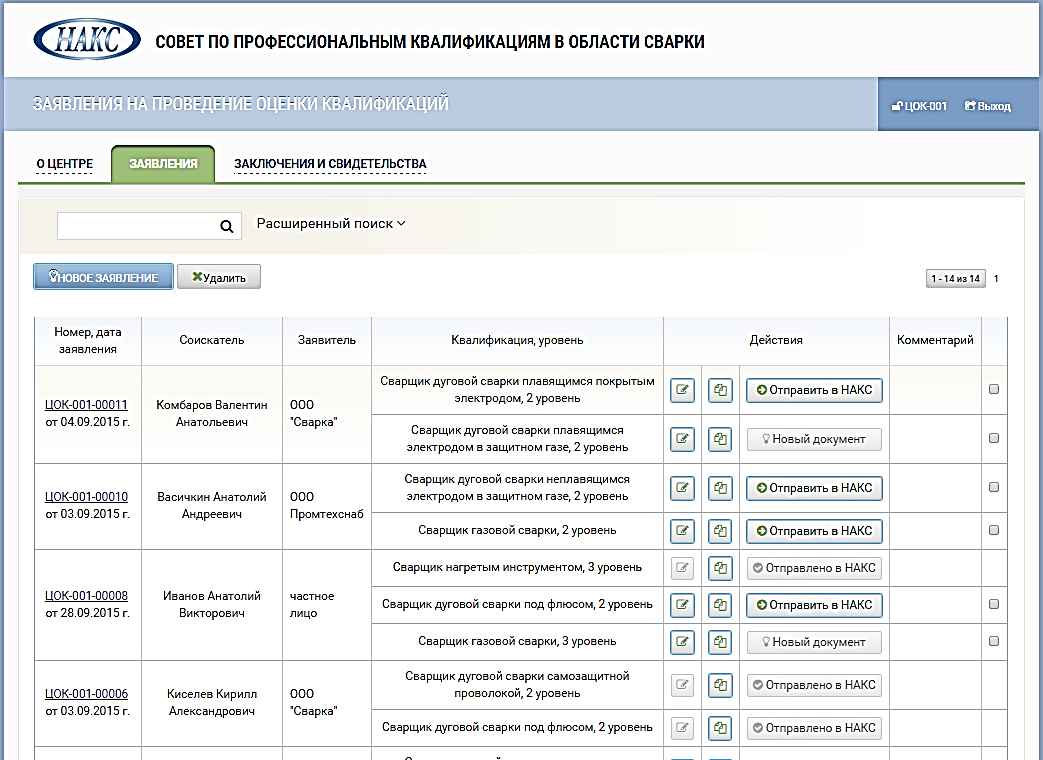 Заявление от соискателя
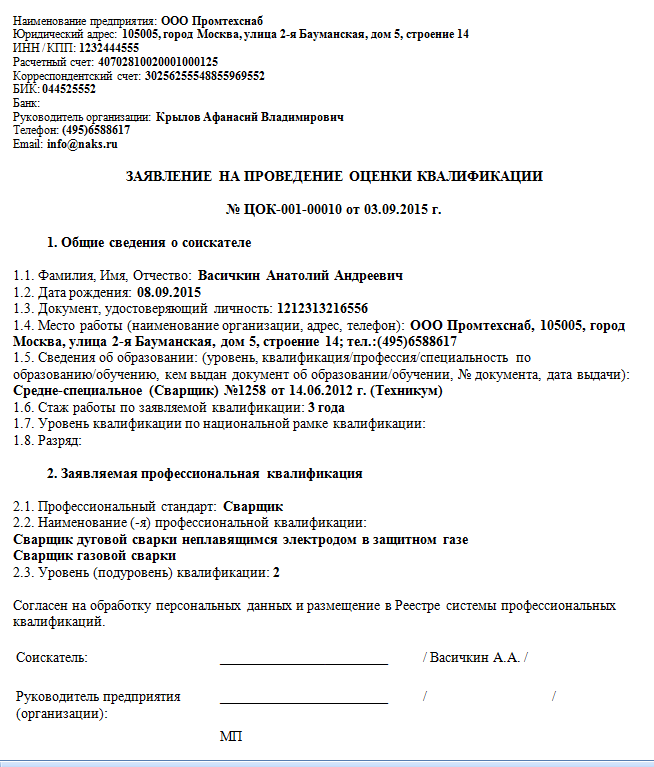 Работа с заявлениями
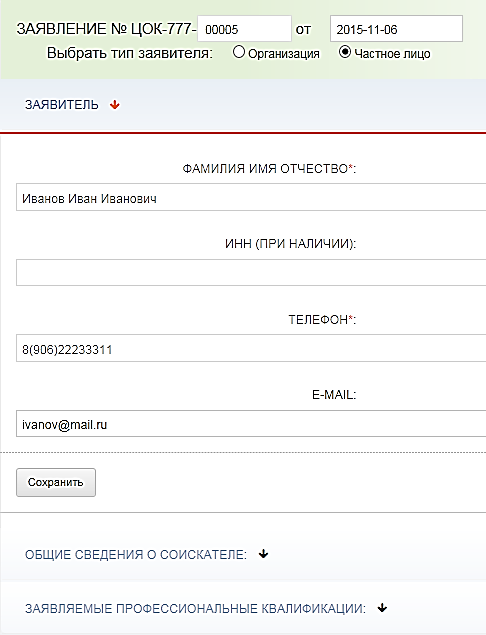 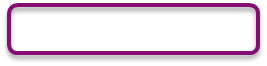 * - обязательные поля 
      для заполнения
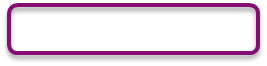 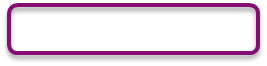 Работа с заявлениями
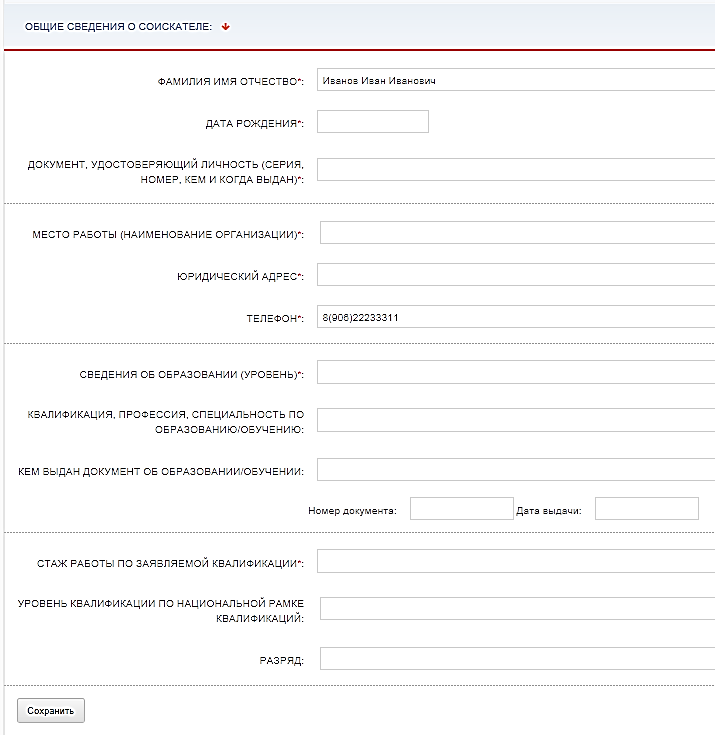 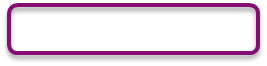 * - обязательные поля 
      для заполнения
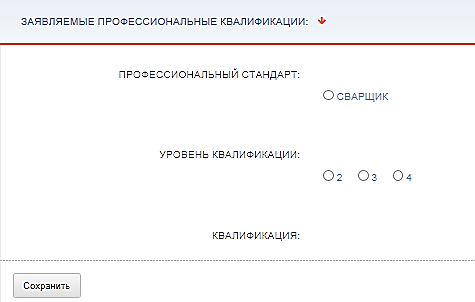 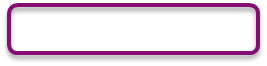 Заявляемые квалификации
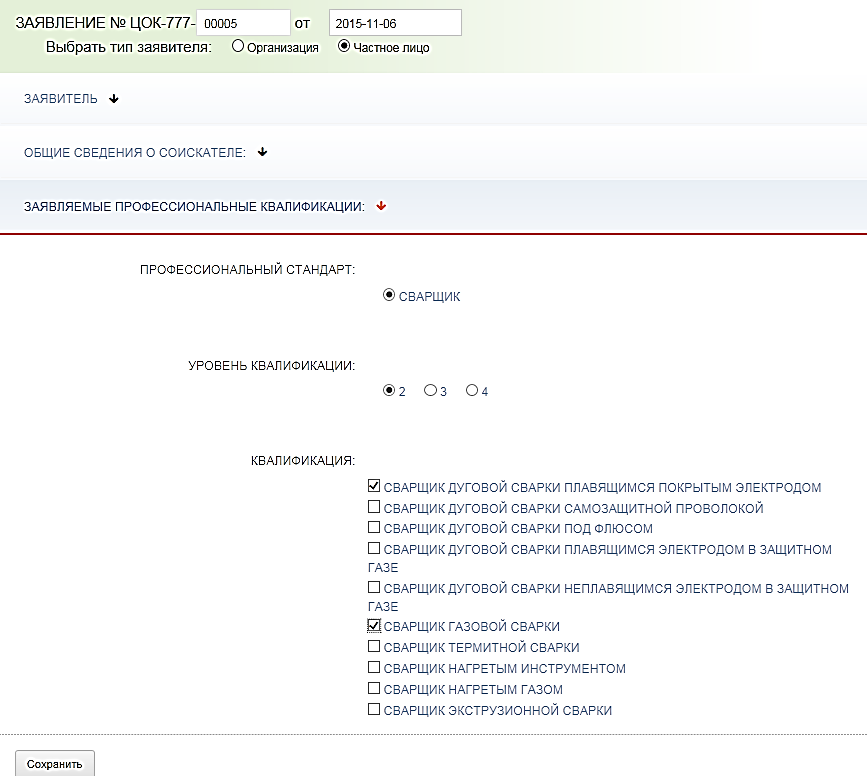 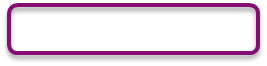 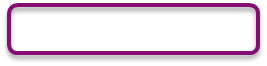 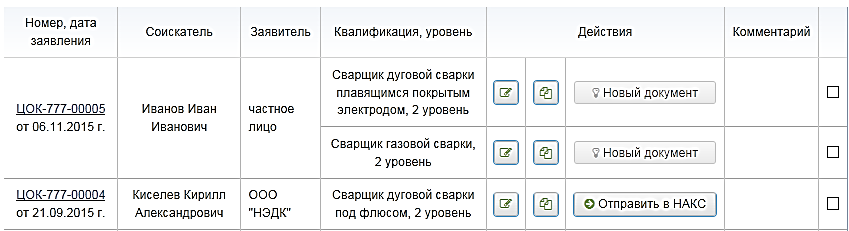 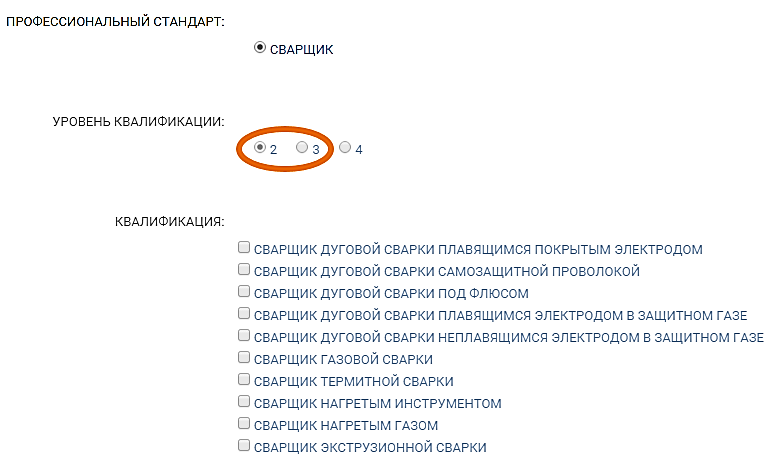 Выбор уровня квалификации определяет 
список заявляемых квалификаций
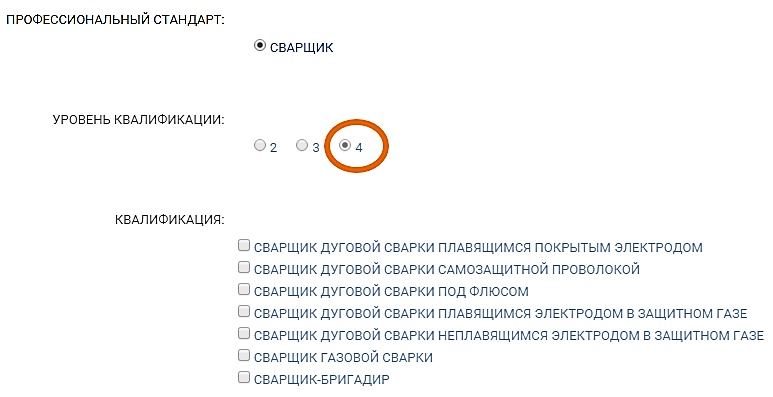 Можно заявиться на несколько
квалификаций, НО только в рамках
одного профессионального стандарта
и одного уровня квалификации.
Работа с заявлениями
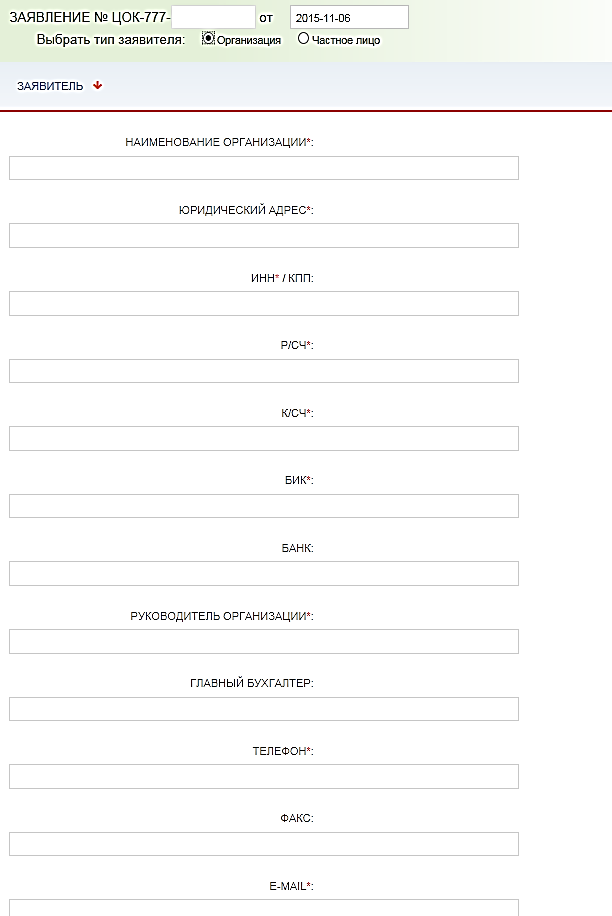 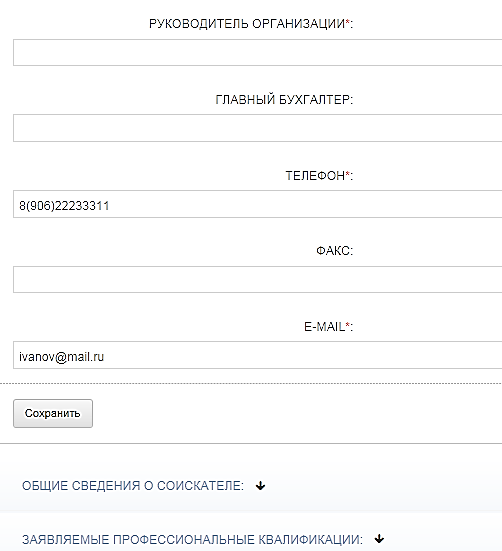 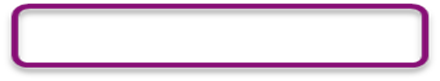 * - обязательные поля 
      для заполнения
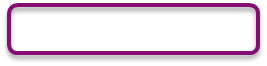 Формирование квалификационной комиссии
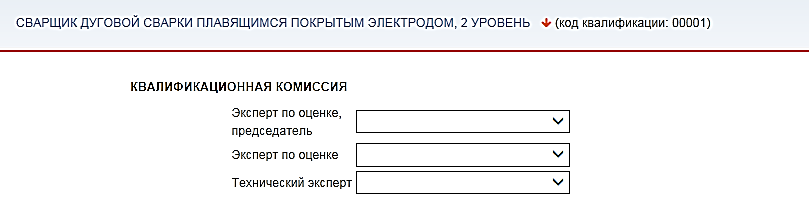 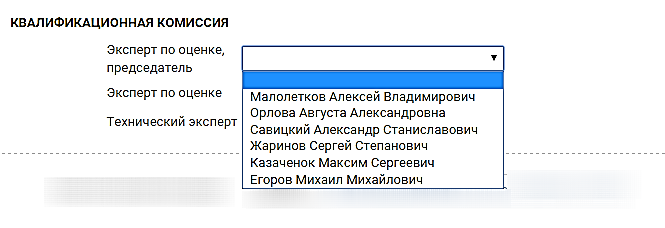 Теоретический экзамен
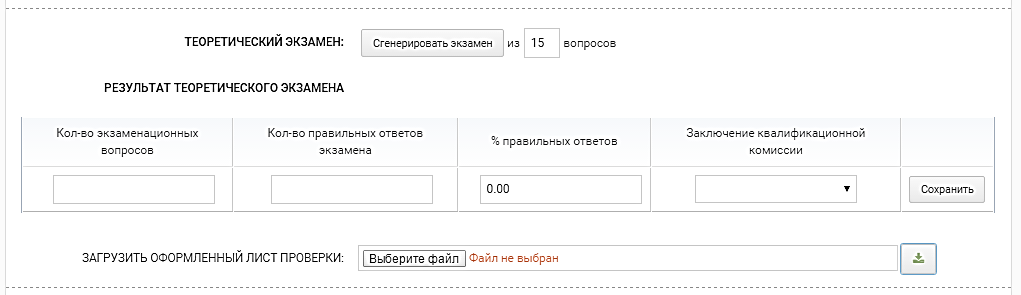 1
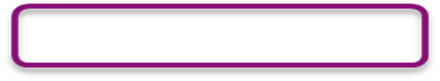 2
3
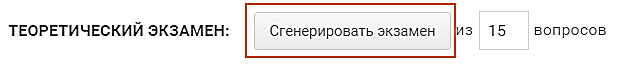 «1»
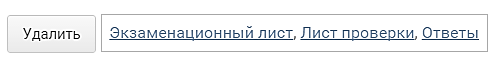 Экзаменационный лист
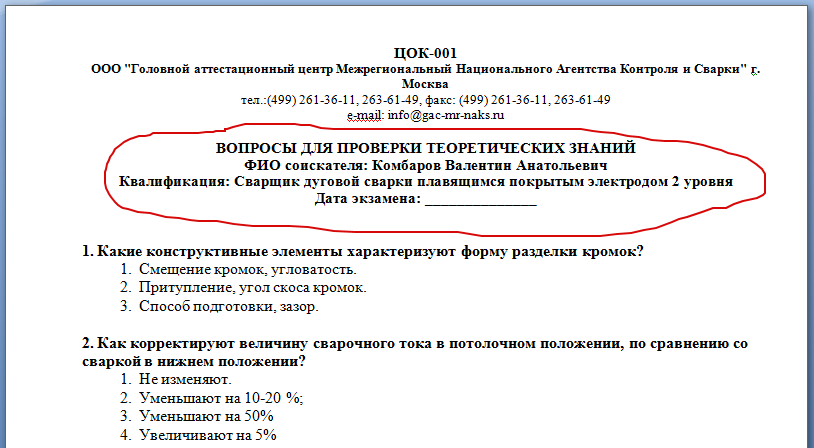 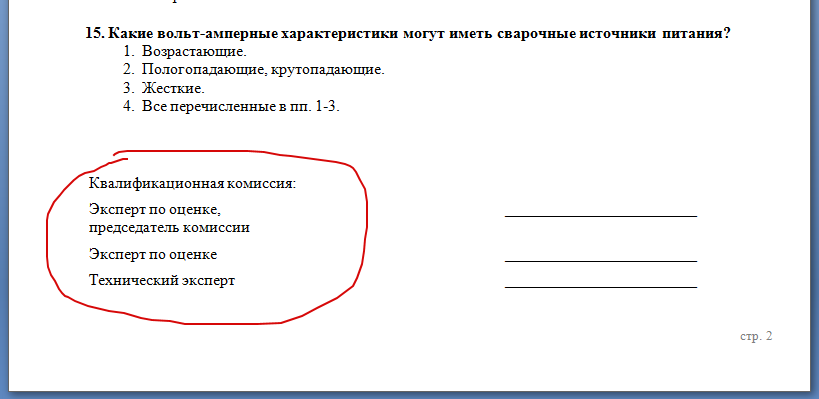 Лист проверки
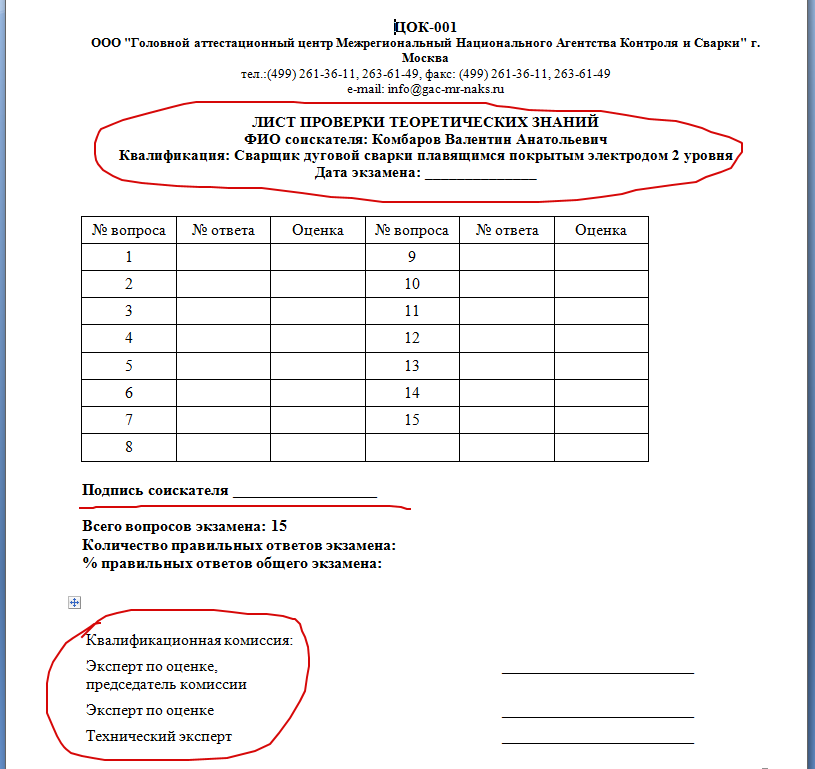 Ответы
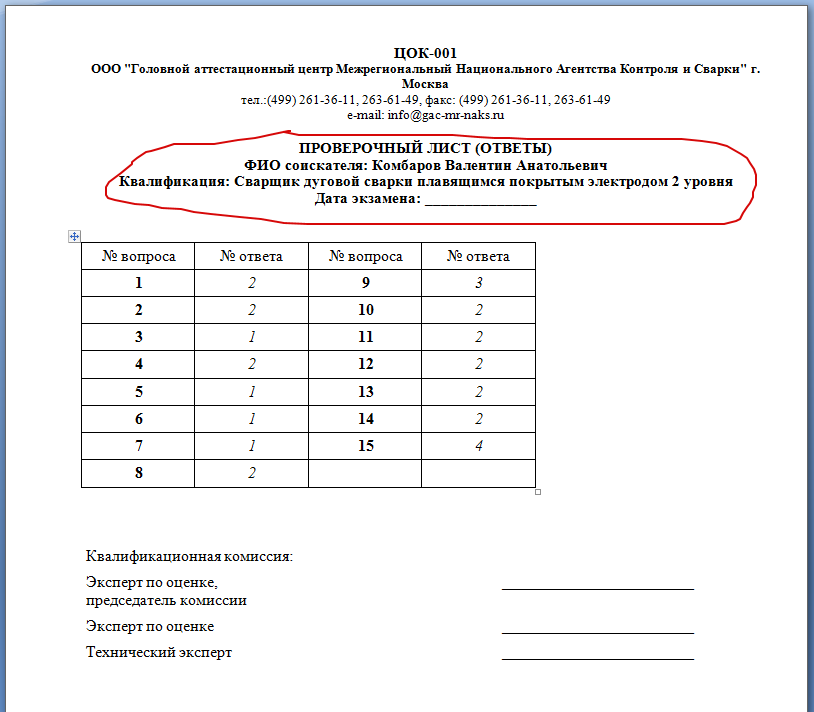 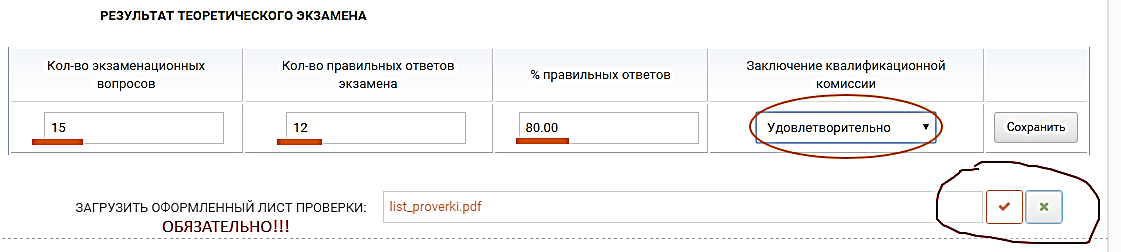 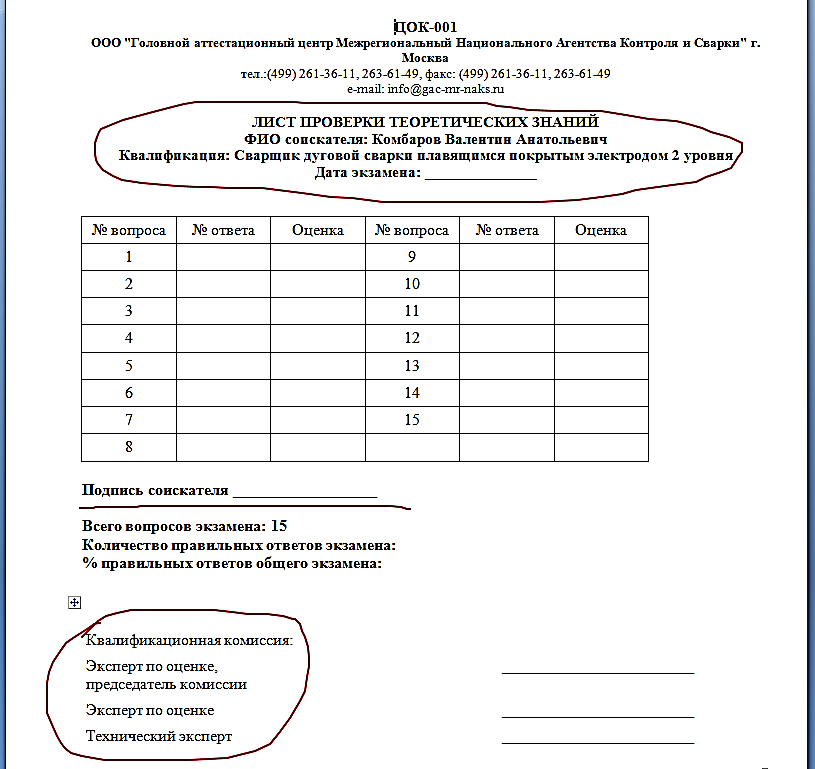 НАКС
Единая база оценочных средств (практическая часть профессионального экзамена)
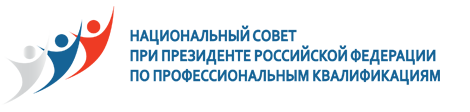 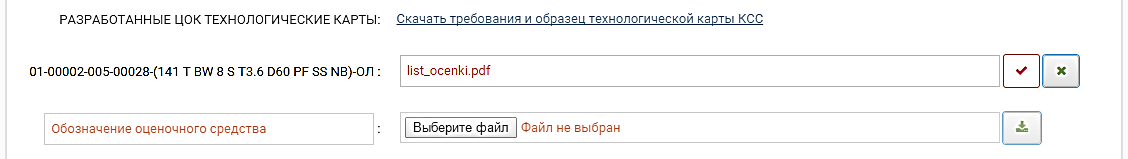 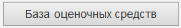 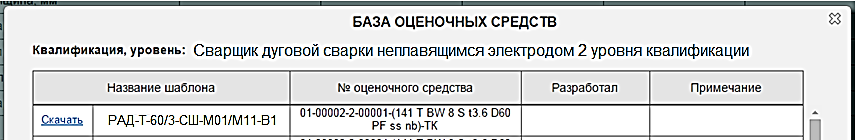 01-00013-2-00001-(141 Т BW 8 S t3.6 D60 PF ss nb)-ТК
характеристика оценочного средства
порядковый номер оценочного средства (по данной квалификации)
уровень квалификации
Наименование профессиональной квалификации: «Сварщик дуговой сварки 
неплавящимся электродом в защитном газе»
СПК в области сварки
Практический экзамен
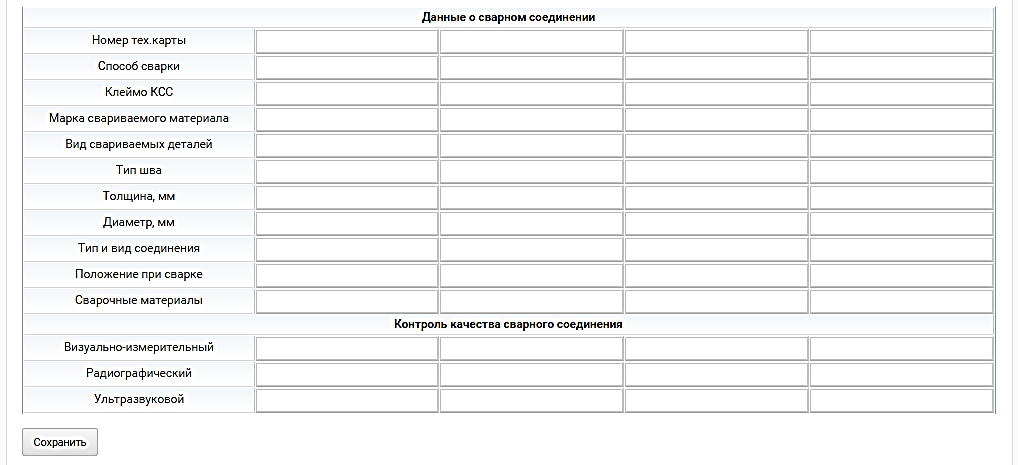 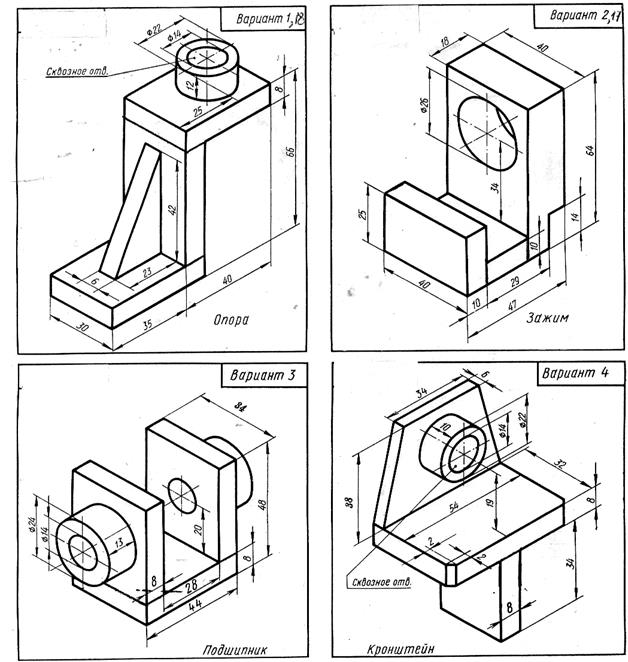 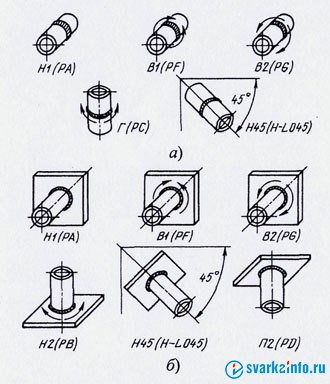 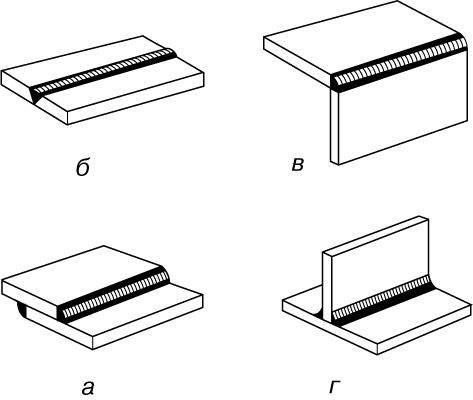 Документы и результаты практического экзамена
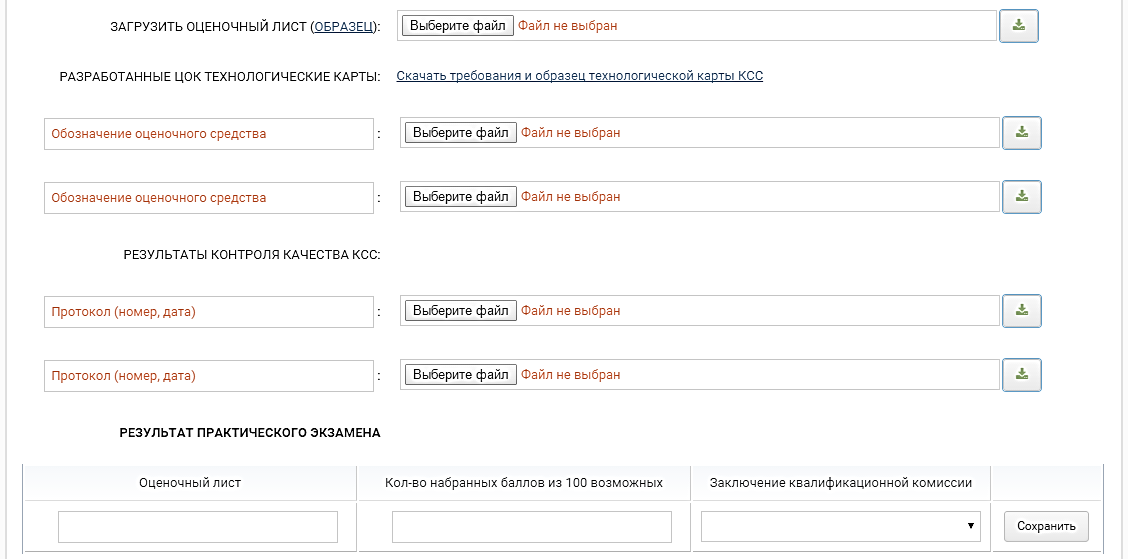 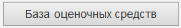 [Speaker Notes: Заменить загрузить на подготовить]
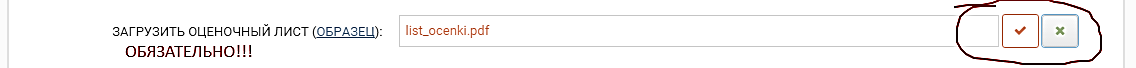 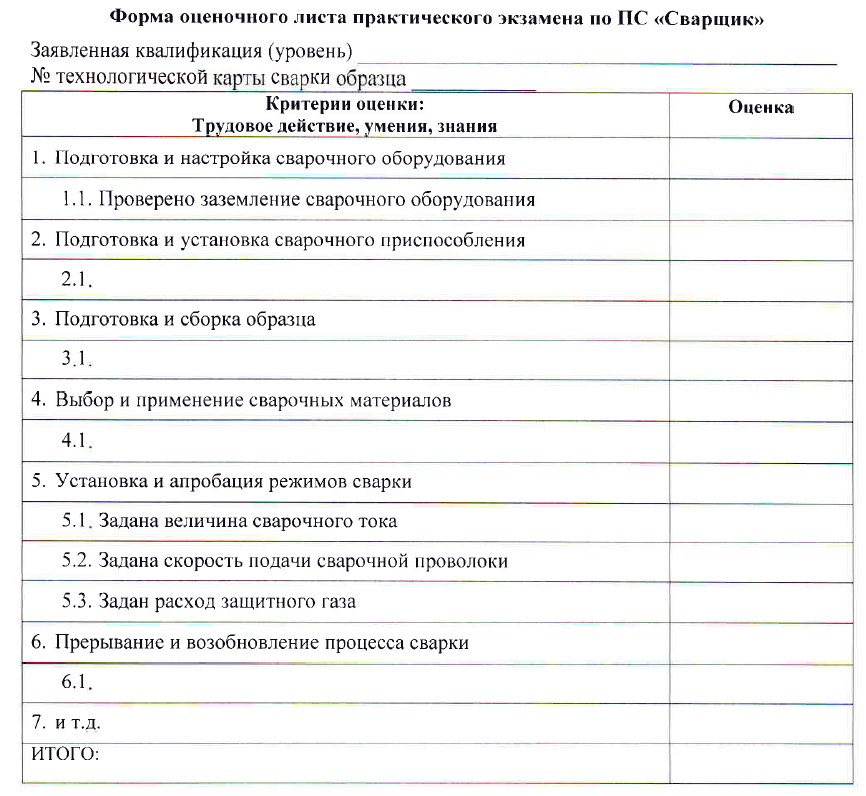 Соискатель:                                                                                           -------------------------------------
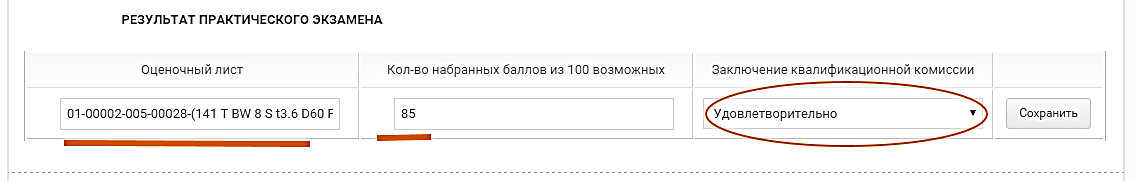 [Speaker Notes: Добавить подпись соискателя!]
Результаты оценки квалификации и формирование Заключения
1
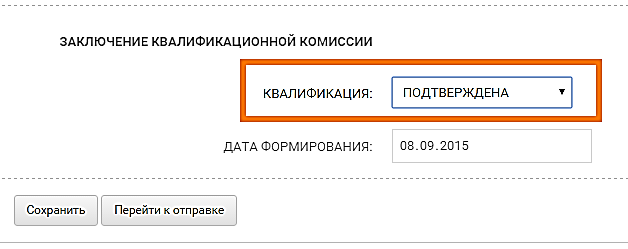 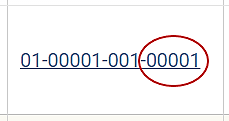 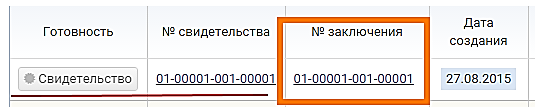 На вкладке «Заключения и Свидетельства»
2
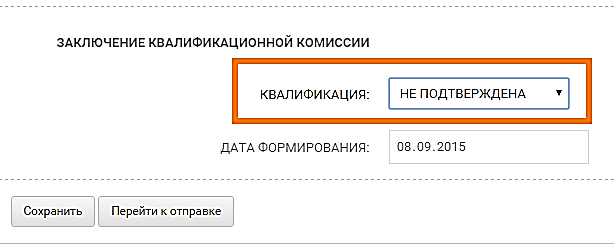 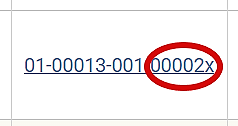 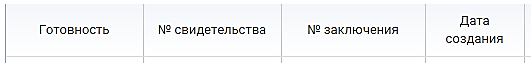 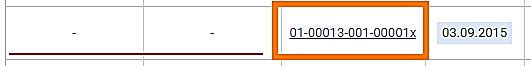 На вкладке «Заключения и Свидетельства»
НАКС
Формирование заключения квалификационной комиссии
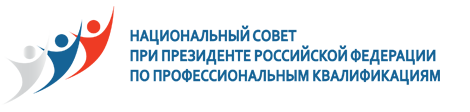 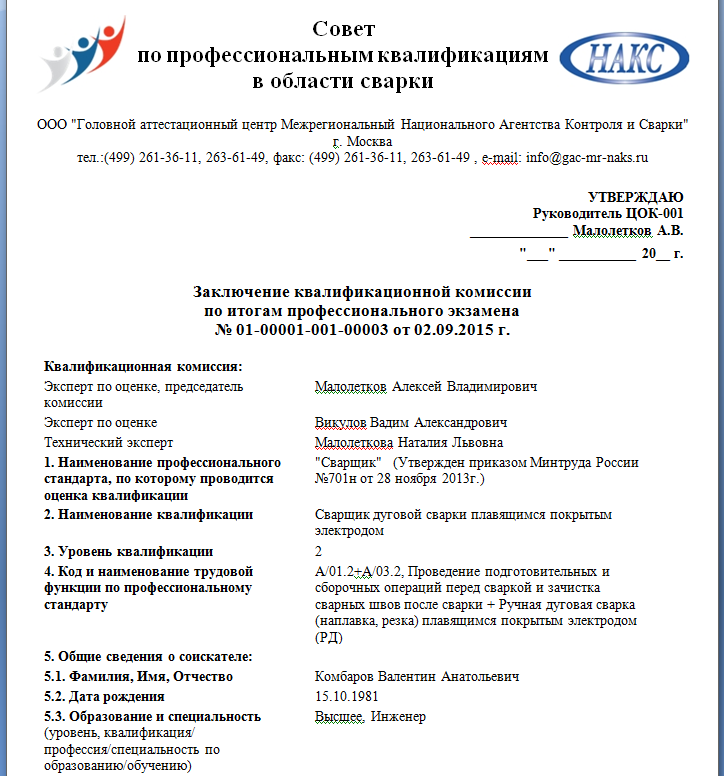 НАКС
Формирование заключения квалификационной комиссии
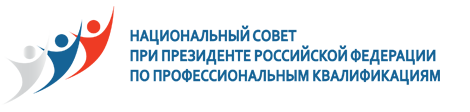 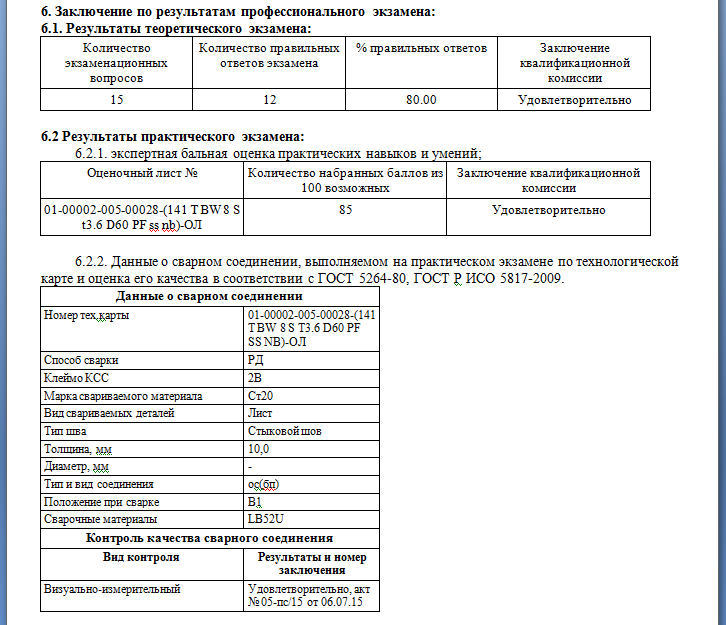 НАКС
Формирование заключения квалификационной комиссии
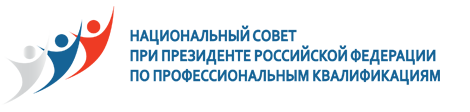 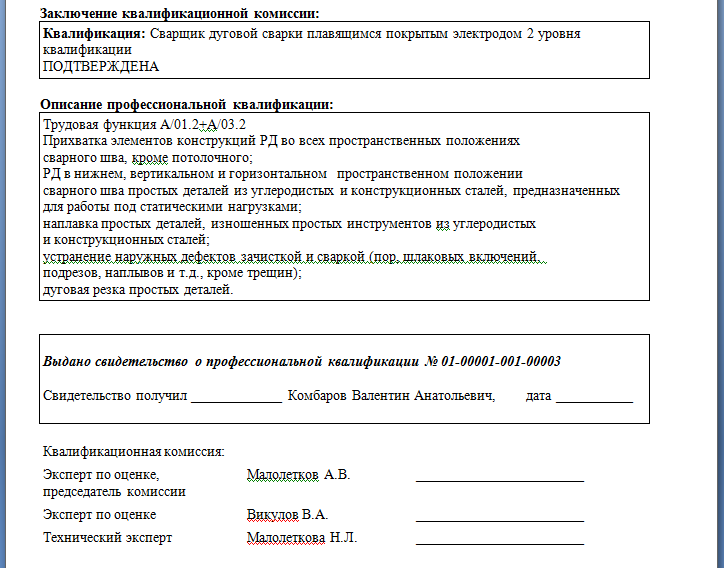 НАКС
Формирование Свидетельства о профессиональной квалификации
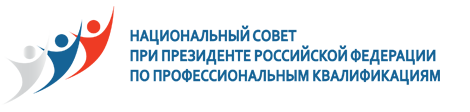 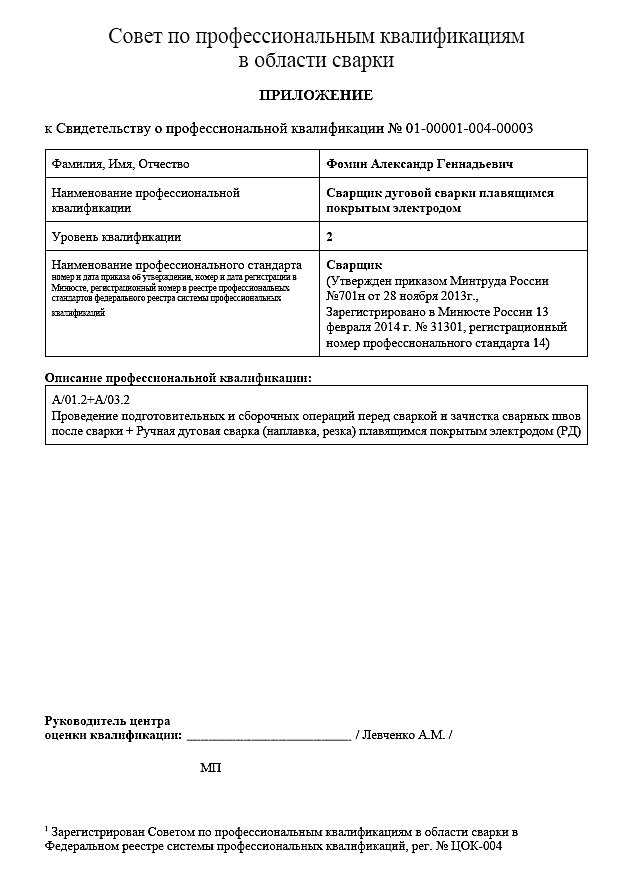 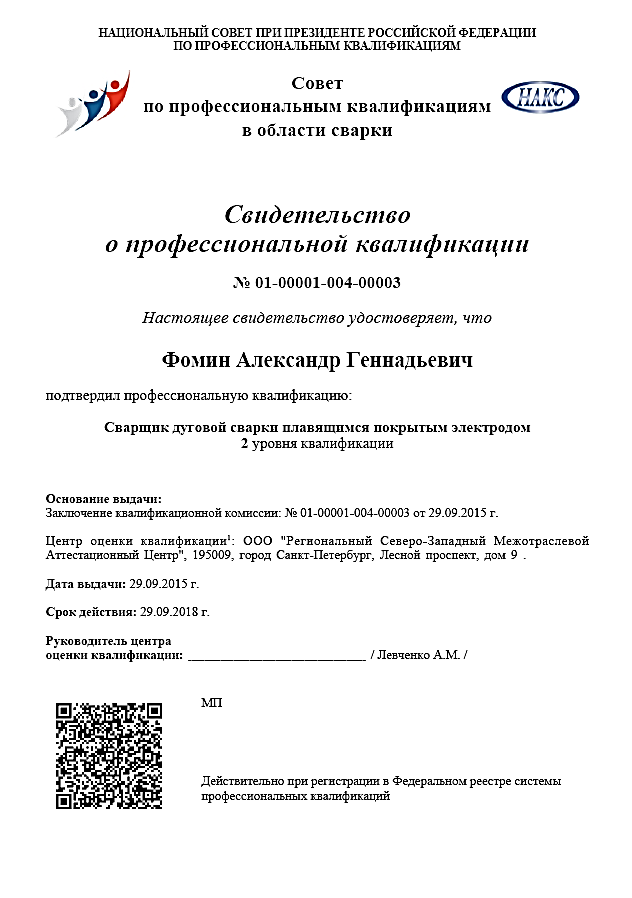 НАКС
Реестр свидетельств о профессиональной квалификации
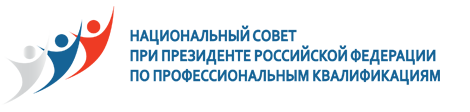 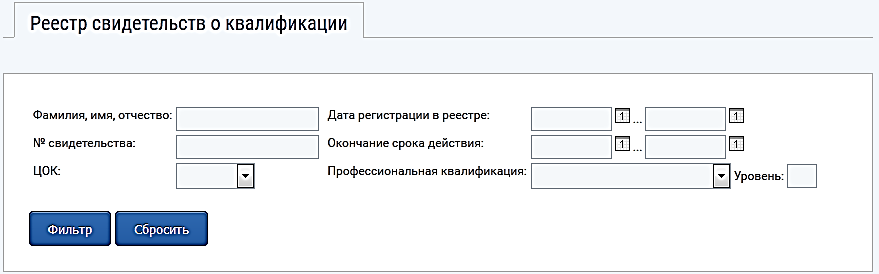 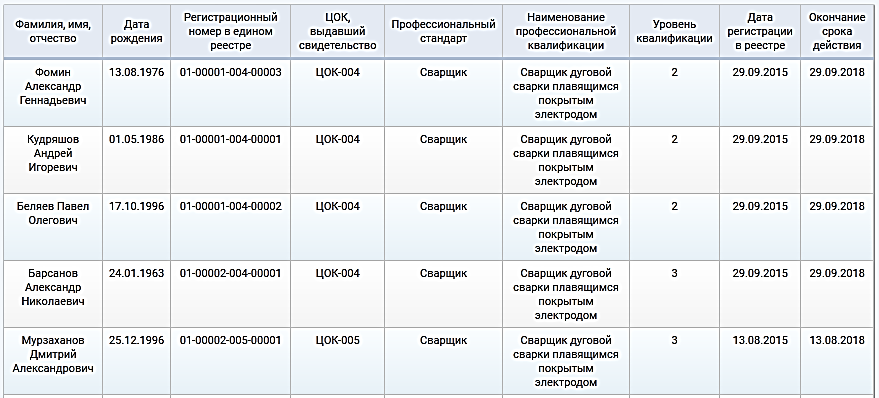